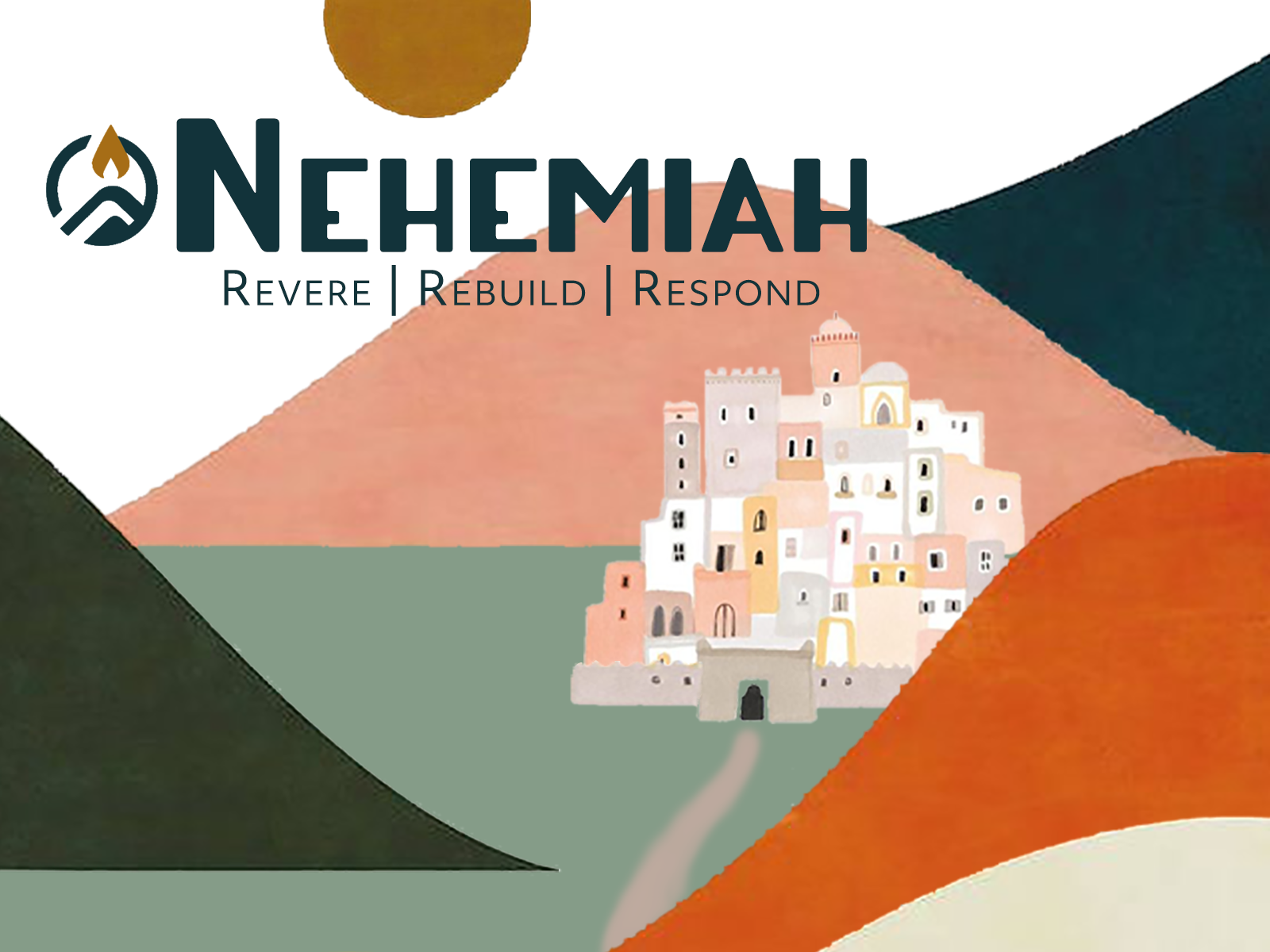 The Start of RenewalNehemiah 1:1-4, 11
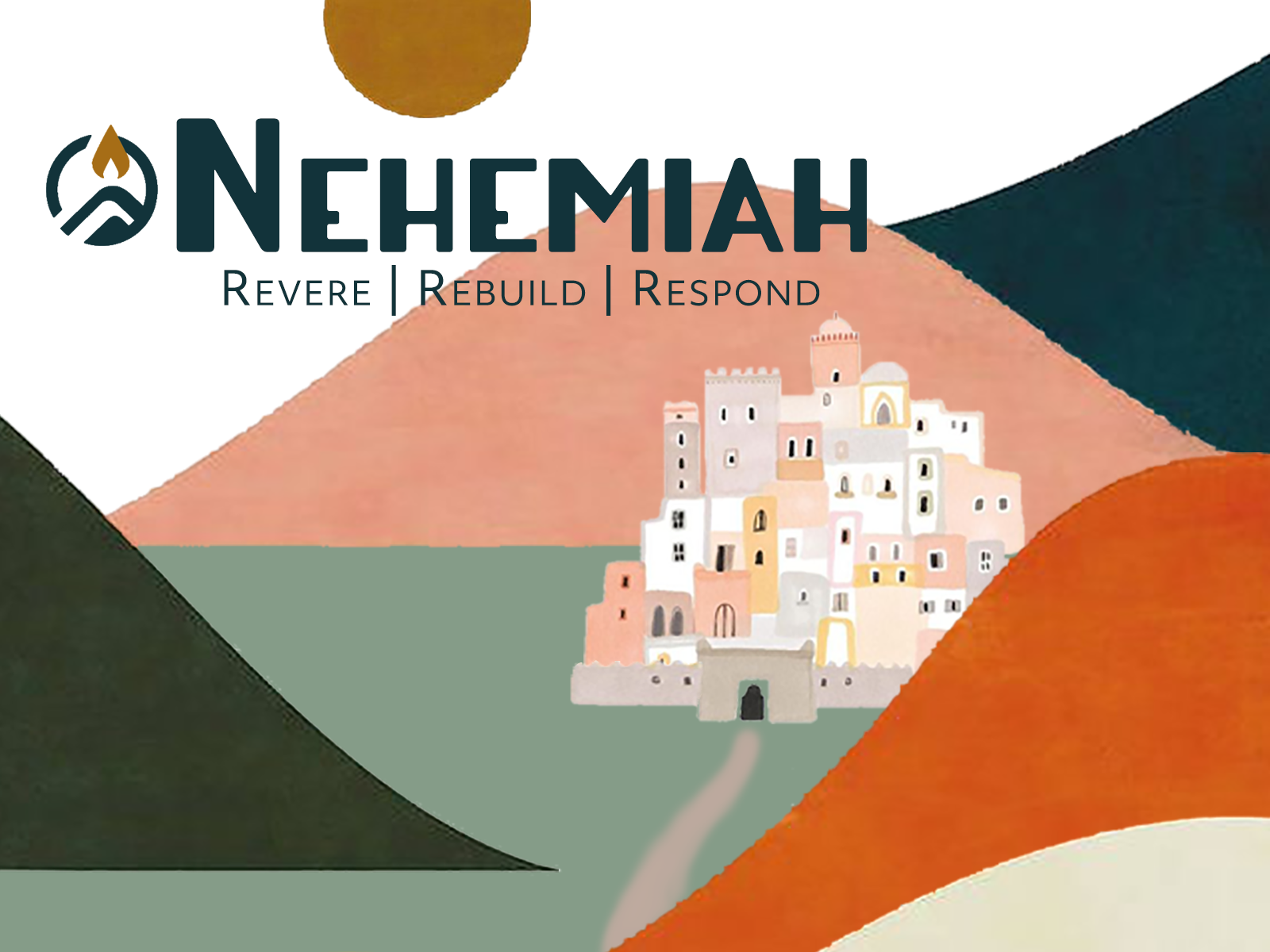 Then the Chaldeans burned God’s temple. They tore down Jerusalem’s wall, burned all its palaces, and destroyed all its valuable articles.
20 He deported those who escaped from the sword to Babylon, and they became servants to him and his sons until the rise of the Persian kingdom. 21 This fulfilled the word of the Lord through Jeremiah, and the land enjoyed its Sabbath rest all the days of the desolation until seventy years were fulfilled. 

2 Chronicles 36:19-21
This whole land will become a desolate ruin, and these nations will serve the king of Babylon for seventy years. 12 When the seventy years are completed, I will punish the king of Babylon and that nation’—this is the Lord’s declaration—‘the land of the Chaldeans, for their iniquity, and I will make it a ruin forever. 13 I will bring on that land all my words I have spoken against it, all that is written in this book that Jeremiah prophesied against all the nations. 14 For many nations and great kings will enslave them, and I will repay them according to their deeds and the work of their hands.’” 

Jeremiah 25:11-14
The words of Nehemiah son of Hacaliah:
During the month of Chislev in the twentieth year, when I was in the fortress city of Susa, 2 Hanani, one of my brothers, arrived with men from Judah, and I questioned them about Jerusalem and the Jewish remnant that had survived the exile. 3 They said to me, “The remnant in the province, who survived the exile, are in great trouble and disgrace. Jerusalem’s wall has been broken down, and its gates have been burned.” 

Nehemiah 1:1-3
Please, Lord, let your ear be attentive to the prayer of your servant and to that of your servants who delight to revere your name. Give your servant success today, and grant him compassion in the presence of this man.
At the time, I was the king’s cupbearer. 

Nehemiah 1:11
When I heard these words, I sat down and wept. I mourned for a number of days, fasting and praying before the God of the heavens. 

Nehemiah 1:4
Faith Steps:
Pray that you would see reality about God, yourself and others.
Faith Steps:
Pray that you would see reality about God, yourself and others.
Journey with at least one other person with what you are seeing about “reality” and the direction the Lord is taking you with that.